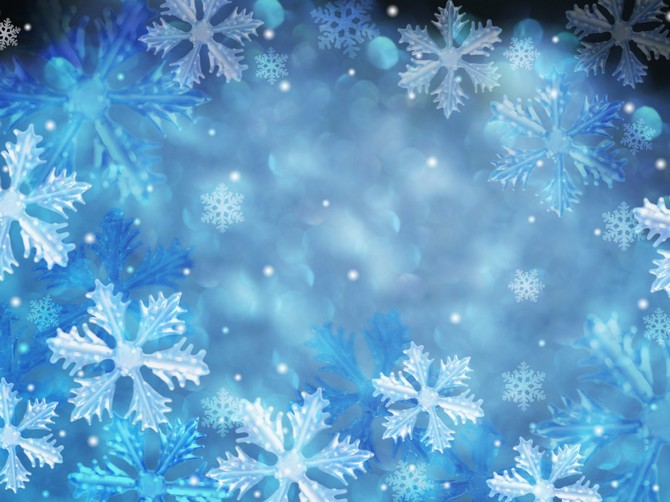 Снежные постройки
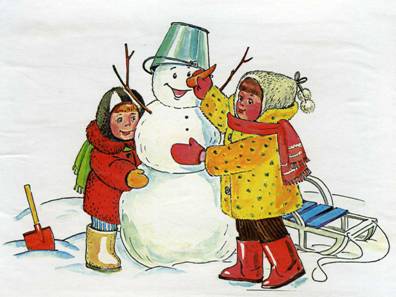 Вот пришла красавица-зима:
Все дороги снегом замела.
Деревья – уж давно в снегу,
Морозы злятся: «У-гу-гу!»
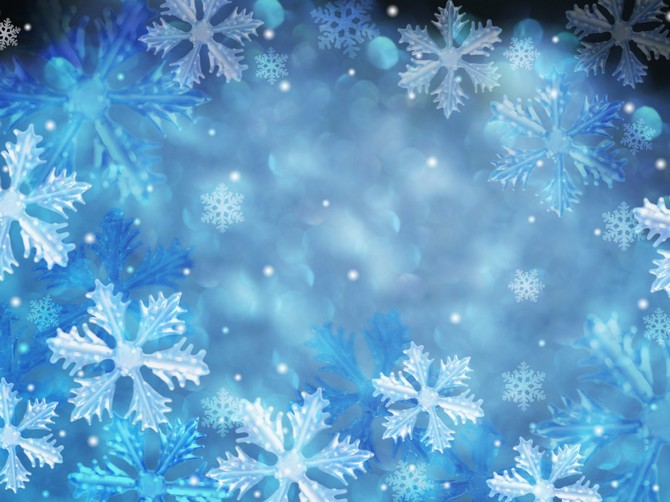 На заснеженной полянке – 
Детский гомон, звонкий смех:
Мчатся с горки чьи-то санки,
Ведь зима – сезон потех!
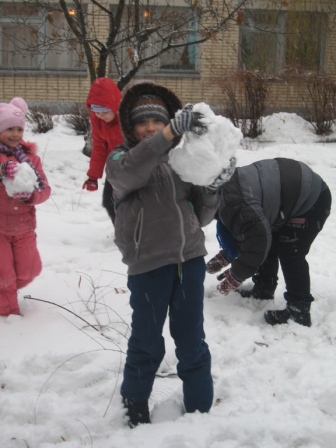 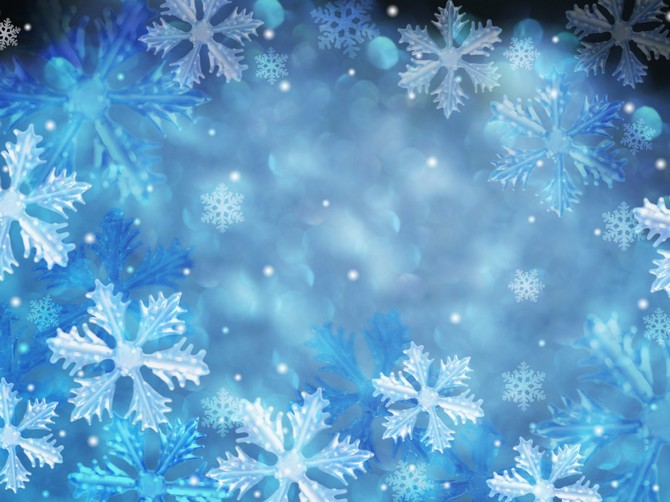 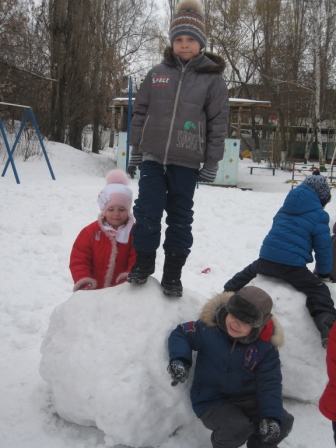 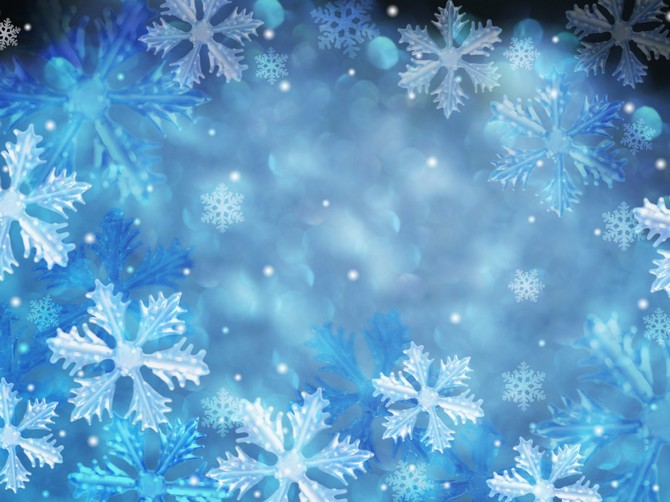 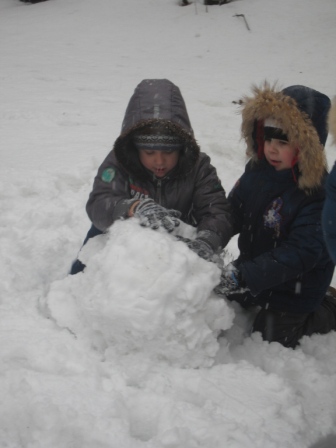 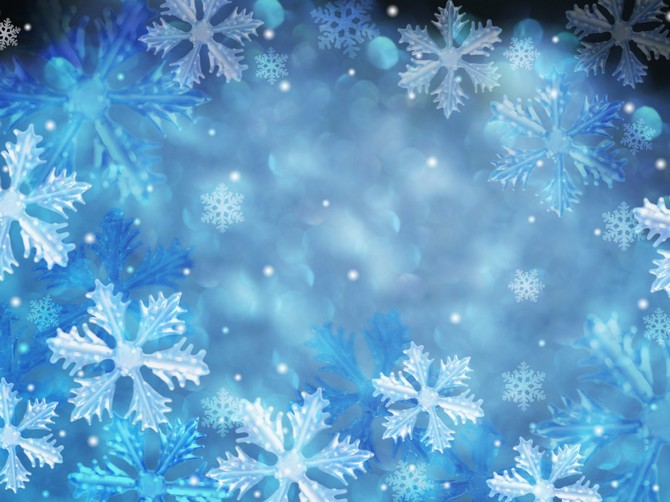 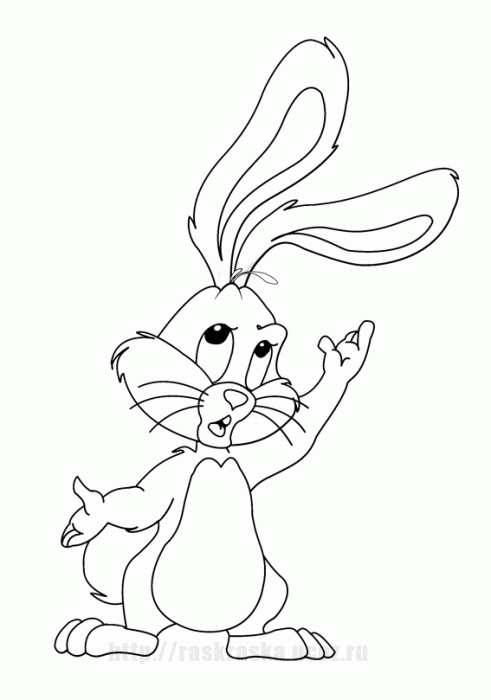 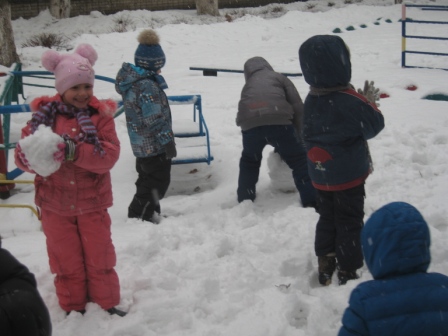 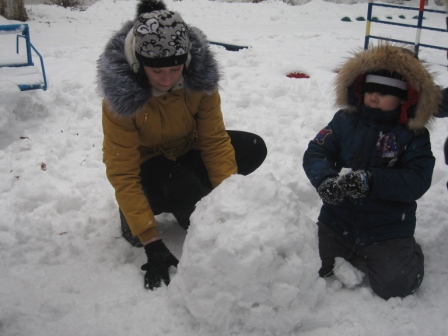 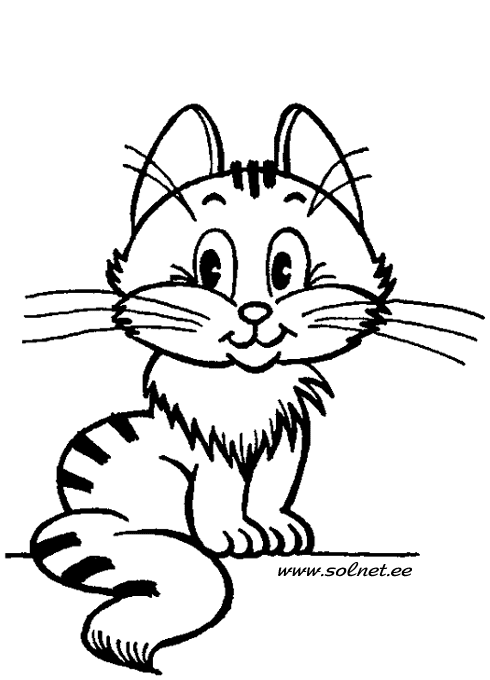 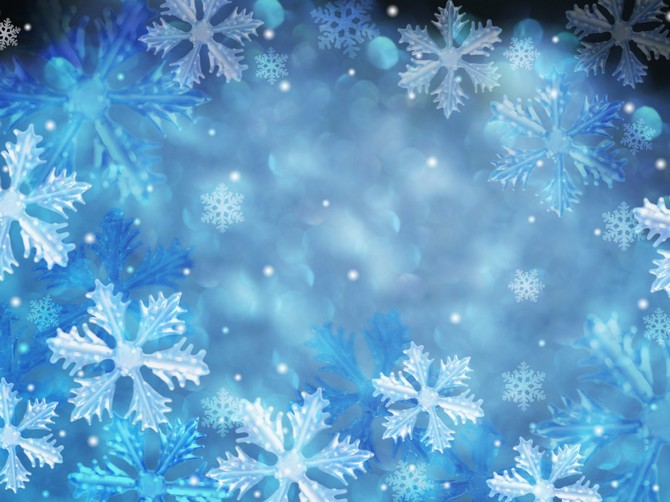 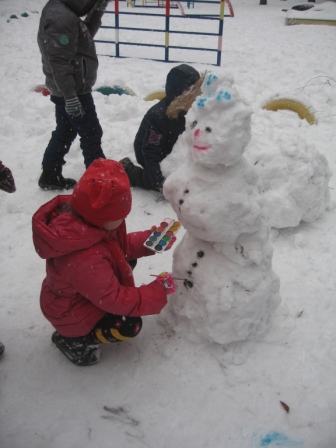 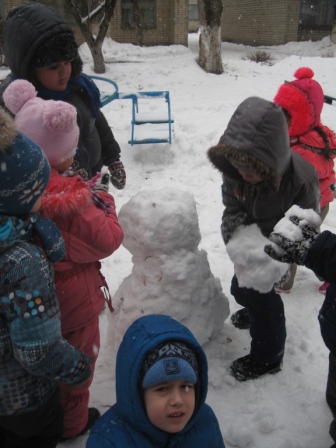 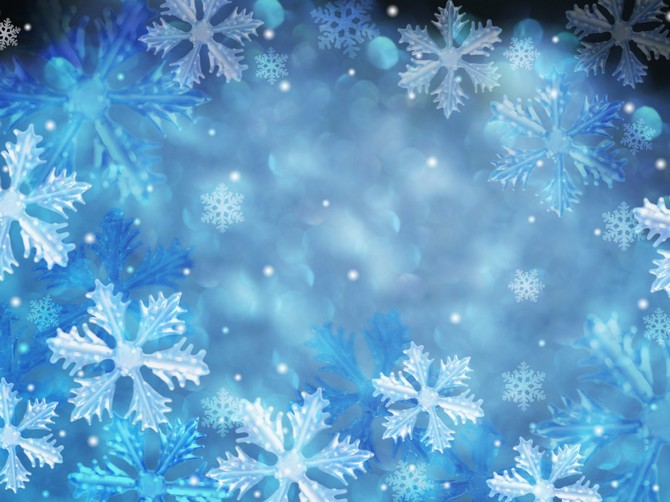 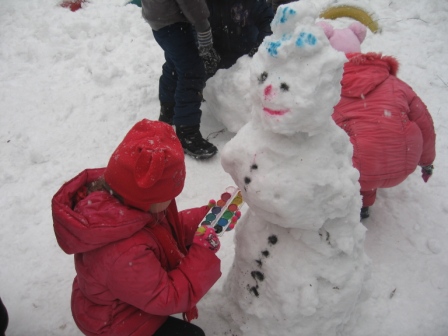 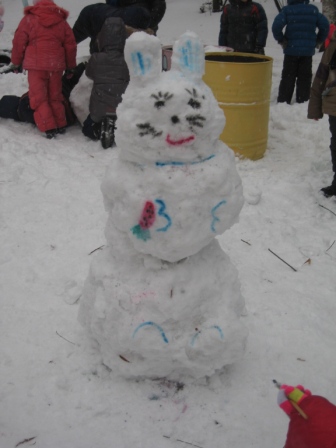 Зайка-зайка, ты куда?
— Еду к деткам в города!
— А зачем? Там будешь жить?
— Буду с детками дружить!
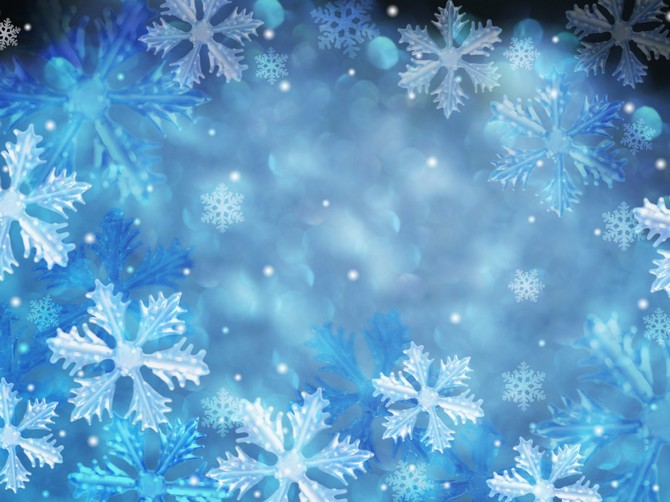 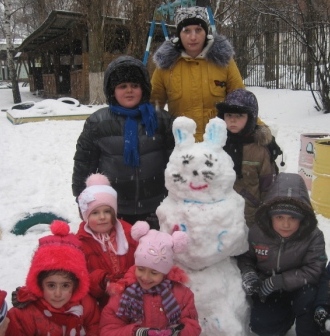